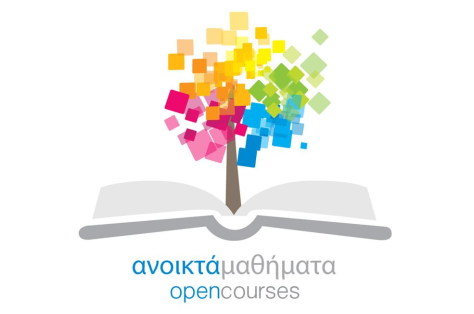 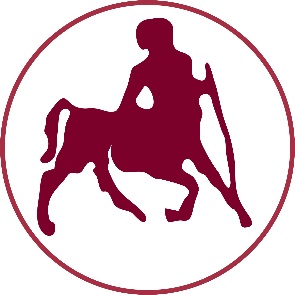 ΠΑΝΕΠΙΣΤΗΜΙΟ ΘΕΣΣΑΛΙΑΣ
Πετοσφαίριση Ι
Ενότητα 5η: Οι Φυσικές Απαιτήσεις για τους Παίκτες/τριες στο Βόλεϊ

Πατσιαούρας Αστέριος
Τμήμα Επιστήμης Φυσικής Αγωγής και Αθλητισμού
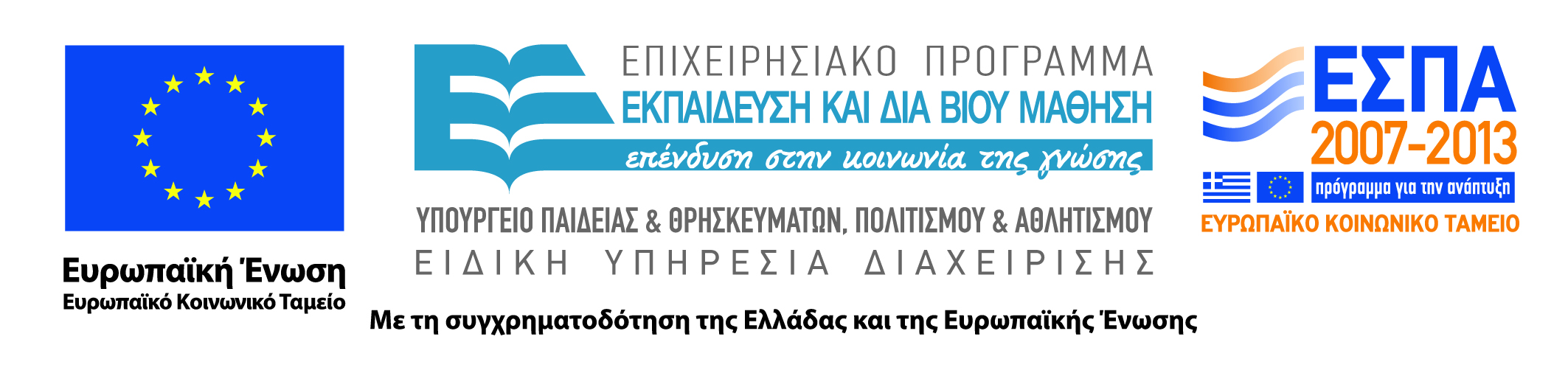 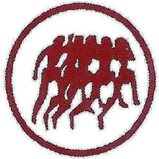 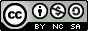 Άδειες Χρήσης
Το παρόν εκπαιδευτικό υλικό υπόκειται σε άδειες χρήσης Creative Commons. 
Για εκπαιδευτικό υλικό, όπως εικόνες, που υπόκειται σε άλλου τύπου άδειας χρήσης, η άδεια χρήσης αναφέρεται ρητώς.
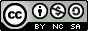 2
Χρηματοδότηση
Το παρόν εκπαιδευτικό υλικό έχει αναπτυχθεί στα πλαίσια του εκπαιδευτικού έργου του διδάσκοντα.
Το έργο «Ανοικτά Ακαδημαϊκά Μαθήματα Πανεπιστημίου Θεσσαλίας» έχει χρηματοδοτήσει μόνο τη αναδιαμόρφωση του εκπαιδευτικού υλικού. 
Το έργο υλοποιείται στο πλαίσιο του Επιχειρησιακού Προγράμματος «Εκπαίδευση και Δια Βίου Μάθηση» και συγχρηματοδοτείται από την Ευρωπαϊκή Ένωση (Ευρωπαϊκό Κοινωνικό Ταμείο) και από εθνικούς πόρους.
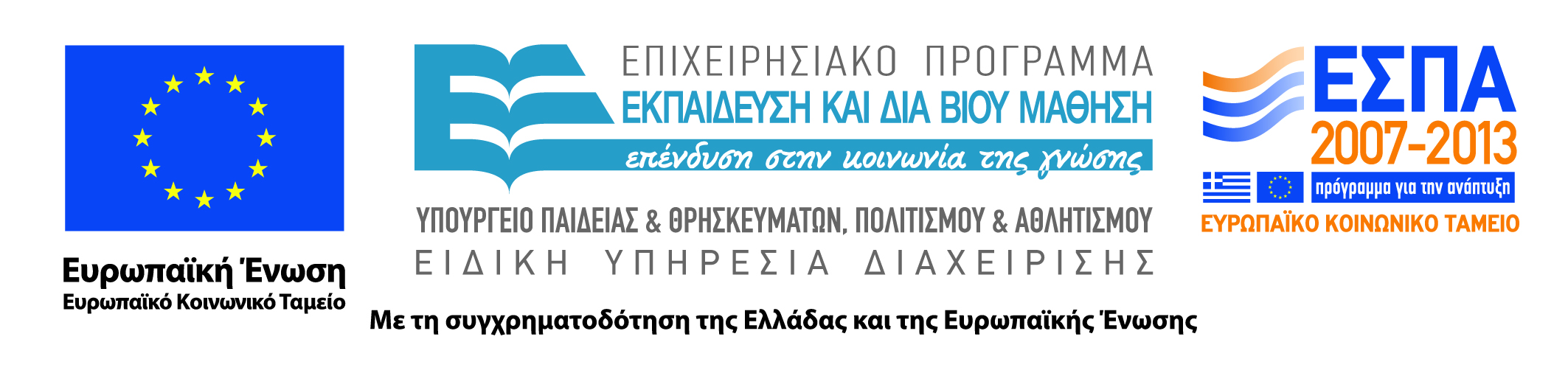 3
Σκοποί  ενότητας
Να αναλυθούν οι φυσικές απαιτήσεις του αθλήματος του βόλεϊ.
4
Περιεχόμενα ενότητας
Τα βασικά συστατικά που απαρτίζουν τις φυσικές απαιτήσεις των παικτών στο άθλημα του βόλεϊ, η δύναμη, η αντοχή, η ταχύτητα κλπ.
5
ΟΙ ΦΥΣΙΚΕΣ ΑΠΑΙΤΗΣΕΙΣ ΣΤΟ ΒΟΛΕΪ
Μιλώντας για φυσικές απαιτήσεις στην πετοσφαίριση αναφερόμαστε στις ικανότητες που πρέπει να έχει κάθε παίκτης/τρια μας για να βελτιώσει την αγωνιστική του επίδοση και να κατακτήσει τους στόχους του (ομαδικούς-ατομικούς).
Οι φυσικές απαιτήσεις είναι συνυφασμένες με τη σωματική (φυσική) κατάσταση του παίκτη/τριας.
6
ΟΙ ΦΥΣΙΚΕΣ ΑΠΑΙΤΗΣΕΙΣ ΣΤΟ ΒΟΛΕΪ
Με τον όρο φυσική κατάσταση στην πετοσφαίριση εννοούμε όλες εκείνες τις ικανότητες που είναι απαραίτητες στον παίκτη/τρια για να πραγματοποιήσει τις ειδικές κινητικές δραστηριότητες του αθλήματος.
Αυτές οι ικανότητες είναι βασικές για κάθε άθλημα, αποτελούν κοινό χαρακτηριστικό σε κάθε ομαδικό ή ατομικό άθλημα και είναι :
1. μυϊκή δύναμη,
2. ταχύτητα,
3. αντοχή.
7
ΕΙΔΙΚΗ ΦΥΣΙΚΗ ΚΑΤΑΣΤΑΣΗ ΣΤΟ ΒΟΛΕΪ
Ως  ειδική φυσική κατάσταση στην πετοσφαίριση ορίζεται η ποικίλη έκφραση των βασικών ιδιοτήτων που απαιτούνται από κάθε παίκτη/τρια λόγω της φύσης του αθλήματος.
Έτσι απαιτείται από τους παίκτες διαφορετική αντιμετώπιση εξαιτίας:
1. της κατεύθυνσης των δραστηριοτήτων στο χώρο,
2. των δραστηριοτήτων ως προς το ύψος του φιλέ,
3. των δραστηριοτήτων ως προς την ταχύτητα εκτέλεσης των κινήσεων,
4. της ταχύτητας αντίδρασης,
5. του συντονισμού των κινήσεων,
6. της αντίληψης ενεργών και νεκρών χρόνων,
7. της διαφοροποίησης Α΄ και Β΄ ζώνης άμυνας,
8. των διαφορών ανάμεσα στα δυο φύλα.
8
Η ΚΑΤΕΥΘΥΝΣΗ ΤΩΝΔΡΑΣΤΗΡΙΟΤΗΤΩΝ ΣΤΟ ΧΩΡΟ
Η φύση του αθλήματος είναι τέτοια όπου δυο αντιμαχόμενες ομάδες αποτελούμενες από έξι παίκτες προσπαθούν να στείλουν την μπάλα στο γήπεδο του αντίπαλου. Το κάθε ένα από τα δυο γήπεδα έχει εμβαδό 81 τ.μ., οι δραστηριότητες των παικτών όμως δεν περιορίζονται μέσα στα στενά πλαίσια του γηπέδου, αλλά και έξω από αυτά ιδίως μετά από κακές αμυντικές προσπάθειες (άμυνα εδάφους, μπλοκ).
Οι ενέργειες των παικτών πραγματοποιούνται με τη χρήση των χεριών, ενώ έμμεσα μετέχουν και τα άλλα μέρη τους σώματος.
9
ΟΙ ΔΡΑΣΤΗΡΙΟΤΗΤΕΣ ΩΣ ΠΡΟΣ ΤΟ ΥΨΟΣ ΤΟΥ ΦΙΛΕ
Εξαιτίας  των κανονισμών είναι υποχρεωτικό το πέρασμα της μπάλας πάνω από τον φιλέ για να κερδηθεί ένας πόντος. Ο φιλές όμως είναι πολύ ψηλότερος του φυσικού ύψους του ανθρώπου (2.43 cm για τους άνδρες, 2.24cm για τις γυναίκες), άρα δημιουργείται η ανάγκη της ανύψωσης του σώματος για τους παίκτες/τριες.
Η ανύψωση του σώματος γίνεται κυρίως μέσω του κατακόρυφου άλματος, οπότε απαιτείται  αμφίπλευρη μυϊκή δύναμη από τους παίκτες/τριες.
10
ΟΙ ΔΡΑΣΤΗΡΙΟΤΗΤΕΣ ΩΣ ΠΡΟΣ ΤΗΝΤΑΧΥΤΗΤΑ ΕΚΤΕΛΕΣΗΣ ΤΩΝ ΚΙΝΗΣΕΩΝ
Ο σκοπός του παιχνιδιού είναι να καταλήξει η μπάλα στο αντίπαλο γήπεδο ή να την ακουμπήσει ένας αντίπαλος παίκτης πριν καταλήξει έξω κλπ. 
Έτσι στην πετοσφαίριση μιλάμε για:
1. αμυντικές ενέργειες,
2. επιθετικές ενέργειες.
11
ΑΜΥΝΤΙΚΕΣ ΕΝΕΡΓΕΙΕΣ
Στην πετοσφαίριση πραγματοποιούνται δυο ειδών αμυντικές ενέργειες:
1. αμυντική ενέργεια Α΄ γραμμής, δηλαδή το μπλοκ το οποίο μπορεί να είναι ατομικό, διπλό ή τριπλό και σκοπός είναι η επίτευξη απευθείας πόντου,
2. αμυντική ενέργεια Β΄ γραμμής, δηλαδή άμυνα εδάφους που είναι ταυτόσημη με την προώθηση της μπάλας στο μπροστινό μέρος του γηπέδου και προς τον πασαδόρο, έτσι ώστε να πραγματοποιηθεί επιθετική ενέργεια (αντεπίθεση) και ακολούθως η επίτευξη πόντου.
12
ΕΠΙΘΕΤΙΚΕΣ ΕΝΕΡΓΕΙΕΣ
Η επιθετική ενέργεια είναι αποτελεσματική όταν στη μπάλα δίνεται η κατάλληλη ταχύτητα ώστε να μην μπορεί να αποκρουσθεί από την άμυνα του αντίπαλου, είτε αυτή είναι Α΄ γραμμής, είτε Β΄ γραμμής άμυνα.
Η μπάλα στην επιθετική ενέργεια φεύγοντας από το χέρι του επιθετικού χρειάζεται ένα χρόνο από 6΄΄ έως  8΄΄, ίσως και λιγότερο σε υψηλό επίπεδο, μέχρι να καταλήξει στο δάπεδο του γηπέδου. Στον προαναφερόμενο χρόνο ένας αμυντικός μπορεί να κινηθεί γύρω στα 3 μέτρα.
Η επιθετική ενέργεια πρέπει λοιπόν να είναι πλήρως ελεγχόμενη από τον παίκτη/τρια ώστε να μην μπορέσει να αποκρούσει την μπάλα ο αντίπαλος αμυντικός.
13
Η ΤΑΧΥΤΗΤΑ ΑΝΤΙΔΡΑΣΗΣ
Η μεγάλη ταχύτητα της μπάλας και ο ελάχιστος χρόνος που έχει στην διάθεση του ένας παίκτης/τρια απαιτούν την ύπαρξη μεγάλης νευρομυϊκής αντίδρασης, τόσο σε οπτικά, όσο και σε ακουστικά ερεθίσματα.
Ιδιαίτερα η αντίδραση στα οπτικά ερεθίσματα πρέπει να είναι πολύ καλή ιδίως στην άμυνα εδάφους, διότι η ταχύτητα της μπάλας στην πετοσφαίριση είναι πολύ μεγάλη και δεν αφήνει στους αμυντικούς πολλά περιθώρια θετικής παρέμβασης.
14
Ο ΣΥΝΤΟΝΙΣΜΟΣ ΚΙΝΗΣΕΩΝ
Η πολυπλοκότητα των κινήσεων λόγω της φύσης του αθλήματος, οι μεγάλες ταχύτητες της μπάλας, η ανάγκη για ελεγχόμενη κατεύθυνση της μπάλας ως προς το χώρο και το χρόνο, απαιτούν από τους παίκτες/τριες έναν πολύ καλό νευρομυϊκό συντονισμό (ενδομυϊκό, μεσομυϊκό), ώστε να μπορέσουν να ανταπεξέλθουν επιτυχώς στα καθήκοντα τους.
15
Η ΑΝΤΙΛΗΨΗ ΕΝΕΡΓΩΝ ΚΑΙΝΕΚΡΩΝ ΧΡΟΝΩΝ
Οι διάφορες κινήσεις στην πετοσφαίριση πραγματοποιούνται ταχυδυναμικά, ενώ απαιτείται ένας πολύ καλός έλεγχος της μπάλας.
Εξαιτίας  της μεγάλης ταχύτητας της μπάλας που δίνεται από την επίθεση δημιουργείται μια ανισορροπία μεταξύ επίθεσης και άμυνας.
Αυτή  η ανισορροπία έχει σαν αποτέλεσμα να χάνεται η μπάλα από κάποιο παίκτη/τρια (άμυνας ή επίθεσης) και να διακόπτεται το παιχνίδι.
Έτσι διακρίνουμε στην πετοσφαίριση δυο ειδών χρονικές αλληλουχίες:
1. ενεργούς χρόνους,
2. νεκρούς χρόνους.
16
ΕΝΕΡΓΟΙ ΧΡΟΝΟΙ ΣΤΗΝ ΠΕΤΟΣΦΑΙΡΙΣΗ
Ως ενεργοί χρόνοι στην πετοσφαίριση ορίζονται τα μεμονωμένα αγωνιστικά επεισόδια όπου η μπάλα βρίσκεται στον αέρα και οι παίκτες/τριες προσπαθούν να κερδίσουν τον πόντο.
Οι ενεργοί χρόνοι διαρκούν περίπου 10΄΄. Ο  αριθμός των ενεργών χρόνων ποικίλλει ανάλογα με τον αριθμό των σετ.
Το σύνολο των πόντων που κερδήθηκαν από κάθε ομάδα δίνει αθροισμένα και τον τελικό αριθμό των ενεργών επεισοδίων του αγώνα.
17
ΝΕΚΡΟΙ ΧΡΟΝΟΙ ΣΤΗΝ ΠΕΤΟΣΦΑΙΡΙΣΗ
Ως νεκροί χρόνοι στην πετοσφαίριση ορίζονται ο αριθμός των διαλειμμάτων μεταξύ των ενεργών χρόνων του αγώνα.
Αυτά τα διαλείμματα είναι:
1. ταϊμ άουτ,
2. αλλαγές παικτών/τριων,
3. αλλαγές γηπέδων μεταξύ των σετ,
4. αλλαγή κατοχής μπάλας,
5. σερβίς.
18
Η ΔΙΑΦΟΡΟΠΟΙΗΣΗ Α΄ ΚΑΙ Β΄ΖΩΝΗΣ ΑΜΥΝΑΣ
Επιχειρώντας έναν διαχωρισμό ανάμεσα στην A΄ και B΄ ζώνη άμυνας θα πρέπει να διαχωρίσουμε και να λάβουμε υπόψη μας τους ρόλους των παικτών σε:
1. επιθετικούς παίκτες,
2. αμυντικούς παίκτες,
3. πασαδόρους.
Mε βάση τον παραπάνω διαχωρισμό προκύπτουν διαφορές στην ενεργοποίηση των παικτών μέσα σε ένα σετ.
19
ΔΙΑΦΟΡΕΣ ΣΤΗΝ ΕΝΕΡΓΟΠΟΙΗΣΗΠΑΙΚΤΩΝ ΣΤΑ ΣΕΤ
Σε έναν αγώνα ένας επιθετικός παίκτης πραγματοποιεί κατά μέσο όρο 223-246 ενέργειες.
Στον ίδιο αγώνα ένας αμυντικός παίκτης πραγματοποιεί 208-246 ενέργειες.
Ο πασαδόρος σε έναν αγώνα 5 σετ πραγματοποιεί 287-312 ενέργειες.
Κάθε παίκτης σε έναν αγώνα διάρκειας 5 σετ εκτελεί περίπου 26-38 σερβίς. Οι βασικοί υποδοχείς της ομάδας κάνουν 43-56 υποδοχές του σερβίς.
Ένας επιθετικός καρφώνει 48-56 φορές, ενώ συμμετέχει 52-66 φορές στο μπλοκ. Σε περίπτωση που ο επιθετικός είναι ο διαγώνιος τότε ο αριθμός επιθέσεων του φτάνει τις 54-68.
20
ΟΙ ΔΙΑΦΟΡΕΣ ΑΝΑΜΕΣΑ ΣΤΑΔΥΟ ΦΥΛΑ
Στη βιβλιογραφία αναφέρεται ότι ο μέσος όρος διάρκειας των αγωνιστικών επεισοδίων στους αγώνες είναι μικρότερος στους άνδρες σε σχέση με τις γυναίκες. Αυτό συμβαίνει εξαιτίας της μεγαλύτερης μυϊκής δύναμης των ανδρών που δίνουν μεγαλύτερη ταχύτητα στη μπάλα σε σχέση με τις γυναίκες.
Η μεγαλύτερη ταχύτητα της μπάλας έχει ως αποτέλεσμα να διαταράσσεται γρηγορότερα η ισορροπία μεταξύ επίθεσης και άμυνας στους άνδρες σε σχέση με τις γυναίκες.
Στις γυναίκες επίσης παρατηρείται μικρότερος αριθμός αγωνιστικών επεισοδίων σε σχέση με τους άνδρες.
21
ΟΙ ΔΙΑΦΟΡΕΣ ΑΝΑΜΕΣΑ ΣΤΑΔΥΟ ΦΥΛΑ
Οι διαφορές μεταξύ ανδρών και γυναικών επικεντρώνονται κυρίως στην διαφορά του αριθμού των αγωνιστικών επεισοδίων όπως προαναφέρθηκε που παρατηρούνται στους αγώνες.
Αυτό οφείλεται στους παρακάτω λογούς:
1. στην υποδοχή του σερβίς,
2. στον δείκτη δυσκολίας του σερβίς,
3. στην ταχύτητα της μπάλας,
4. στο επιθετικό παιχνίδι.
22
ΟΙ ΔΙΑΦΟΡΕΣ ΑΝΑΜΕΣΑ ΣΤΑ ΔΥΟΦΥΛΑ
Η υποδοχή του σερβίς είναι δυσκολότερη σε γυναικείες ομάδες σε σχέση με τις ανδρικές εξαιτίας του χαμηλότερου ύψους του φιλέ με αποτέλεσμα να σημειώνονται περισσότεροι απευθείας πόντοι.
Αυτό έχει σαν αποτέλεσμα να μειώνεται ο χρόνος των αγωνιστικών επεισοδίων στα παιχνίδια των γυναικών σε σχέση με τα παιχνίδια των ανδρών.
23
ΔΙΑΦΟΡΕΣ ΑΝΑΜΕΣΑ ΣΤΑ ΔΥΟΦΥΛΑ
Η υποδοχή στις γυναικείες ομάδες πολλές φορές είναι κακής ποιότητας λόγω της δυσκολίας του σερβίς με αποτέλεσμα να μην μπορεί να πραγματοποιηθεί επίθεση και να περνά η μπάλα εύκολα στον αντίπαλο.
Η αντίπαλη ομάδα έτσι έχει την δυνατότητα αντεπίθεσης για να κατακτήσει τον πόντο.
Με αυτόν τον τρόπο μειώνεται ο αριθμός αγωνιστικών επεισοδίων αλλαγής του σερβίς στις γυναικείες ομάδες σε σχέση με τις ανδρικές.
24
ΟΙ ΔΙΑΦΟΡΕΣ ΑΝΑΜΕΣΑ ΣΤΑ ΔΥΟΦΥΛΑ
Οι μπάλες σε ανδρικές ομάδες καρφώνονται με μεγαλύτερη ταχύτητα σε σχέση με τις γυναίκες. Αυτό έχει σαν αποτέλεσμα η αμυνόμενη ομάδα να έχει μικρότερες πιθανότητες άμυνας και επακόλουθης αντεπίθεσης σε ανδρικές ομάδες σε σχέση με τις γυναικείες. Έτσι μειώνεται πάλι ο χρόνος αγωνιστικών επεισοδίων αλλαγής.
Το παιχνίδι σε ανδρικές ομάδες γίνεται με την χρησιμοποίηση γενικά και πάσας με χαμηλή τροχιά (1ου, 2ου χρόνου) σε σχέση με τις γυναικείες ομάδες. Αυτό  συμβάλλει επίσης στη μείωση του συνολικά ενεργού χρόνου κατά τη διάρκεια των αγωνιστικών επεισοδίων σε ανδρικές ομάδες σε σχέση με τις γυναικείες ομάδες.
25
ΒΙΒΛΙΟΓΡΑΦΙΑ
ΜΠΕΡΓΕΛΕΣ, Ν., ΑΓΓΕΛΟΝΙΔΗΣ, Ι., ΚΑΤΣΙΚΑΔΕΛΗ, Α. (1996). ΠΕΤΟΣΦΑΙΡΙΣΗ: ΕΝΙΑΙΟΣ ΠΡΟΠΟΝΗΤΙΚΟΣ ΚΑΙ ΑΓΩΝΙΣΤΙΚΟΣ ΣΧΕΔΙΑΣΜΟΣ ΤΩΝ ΑΘΛΗΤΩΝ ΠΕΤΟΣΦΑΙΡΙΣΗΣ ΤΗΣ ΑΝΑΠΤΥΞΙΑΚΗΣ ΦΑΣΗΣ 12-16 ΕΤΩΝ. ΑΘΗΝΑ.
ΜΠΕΡΓΕΛΕΣ, Ν. (1993). ΠΡΟΠΟΝΗΤΙΚΗ ΠΕΤΟΣΦΑΙΡΙΣΗΣ. ΑΘΗΝΑ
26
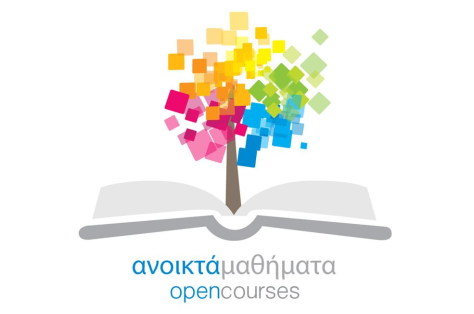 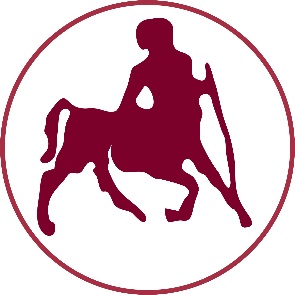 ΠΑΝΕΠΙΣΤΗΜΙΟ ΘΕΣΣΑΛΙΑΣ
Τέλος Ενότητας
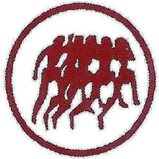 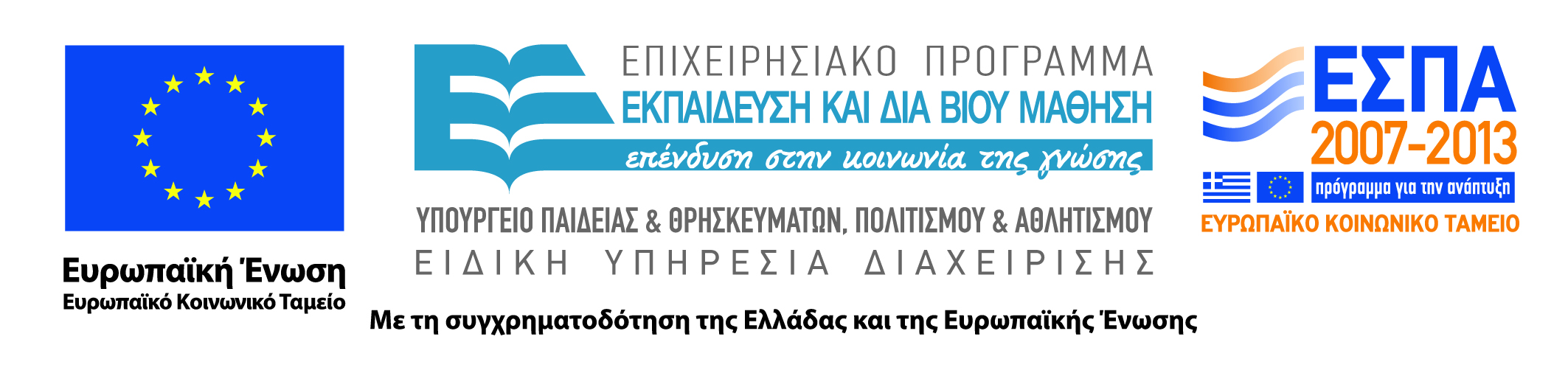 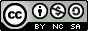